SECTOR SPECIFIC TRAININGRETAIL SECTOR
SIGNIFICANCE - ORGANIZED RETAIL TRAINING
To make trainees aware of Retail sector
To make trainees understand job roles in Retail sector. 
To provide understanding of different processes for different job roles.
JOB PROFILES – RETAIL SECTOR
STORE OPEARTIONS
CUSTOMER SALES ASSOCIATE
DURATION AND TIMELINE
Retail is taught during sector specific training.
Daily sessions of 1.5 hours for 1.0 Month
TOPICS COVERED
Store Security and Management
Customer Dealing and Selling Techniques
Orientation to Job Role – Customer Sales Associate/ Store Operations
Job Role Skills – 
CSA- Customer query handling, Product Pitching and Sales
SO – Store management, inventory management
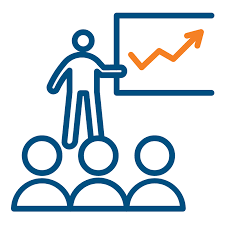 TRAINING DELIVERY SYSTEM
1. Digital Learning System – Using PPTs and Projectors
2. Progress Check using Quizzes and Tests
3. Discussion Sessions (Group and Individual)
4. Audio visual aids
5. Practical learning – Skill Labs, Exposure Visit, Guest Lecture
THANKS